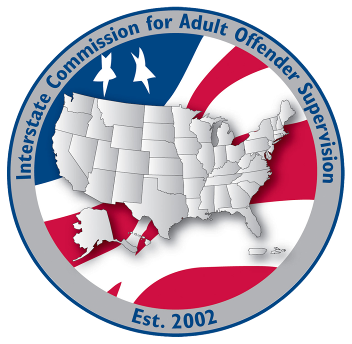 Warrant Management Dashboard Training July 2022
Interstate Commission for Adult Offender Supervision
Today you will learn about:
Warrant Status FAQ’s
New Warrant Management Dashboard
FY23 Compliance Audit Preparations
ABM Registration OPEN!
Presentation Objectives
2
Warrant Status
New Special Status
Email Notifications
Data Export
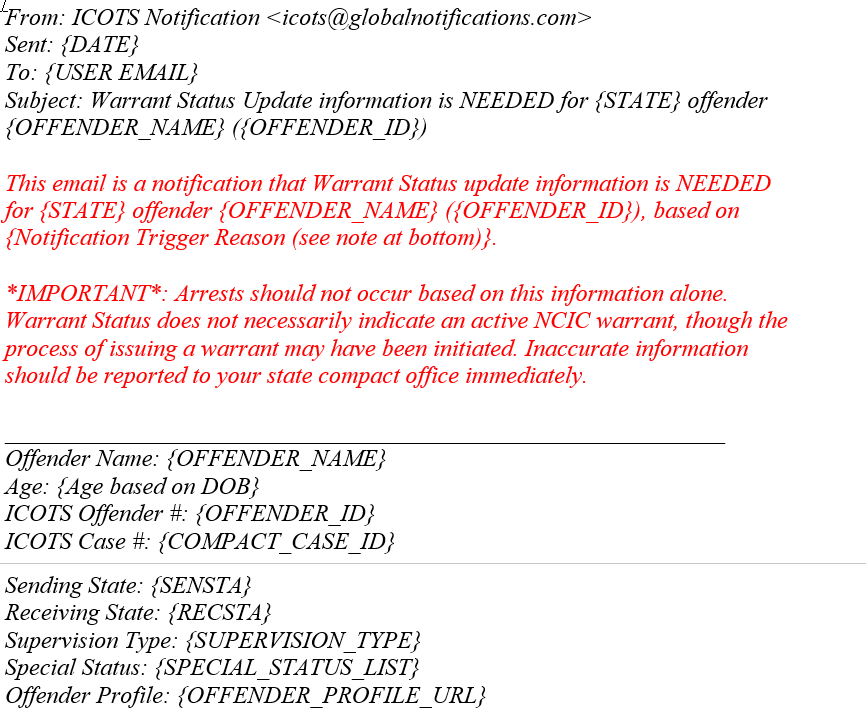 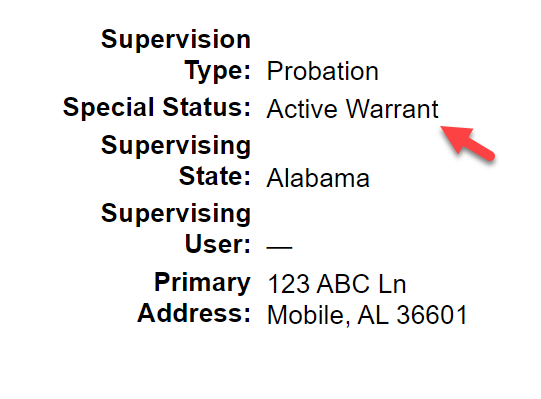 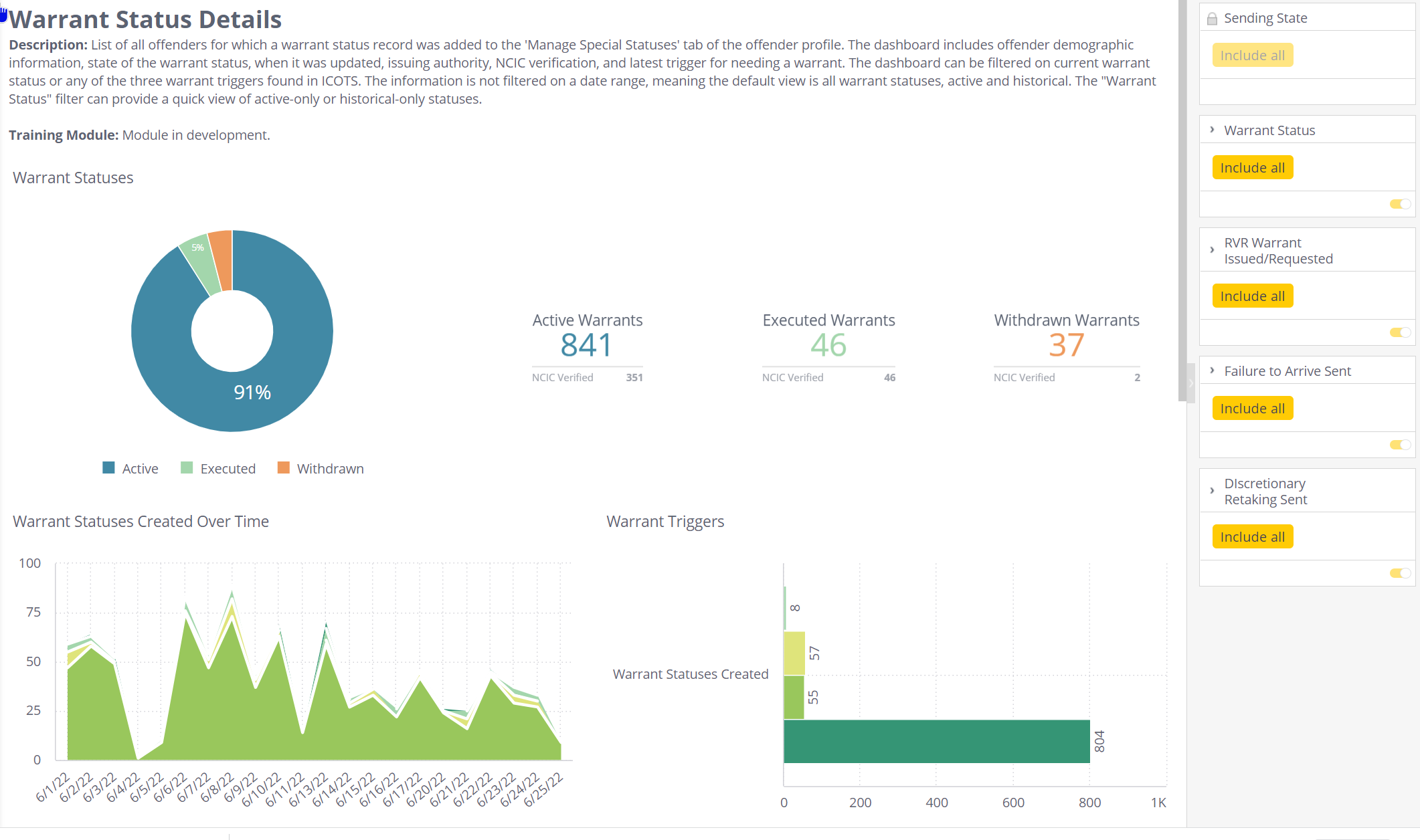 Triggered by ICOTS activities
3
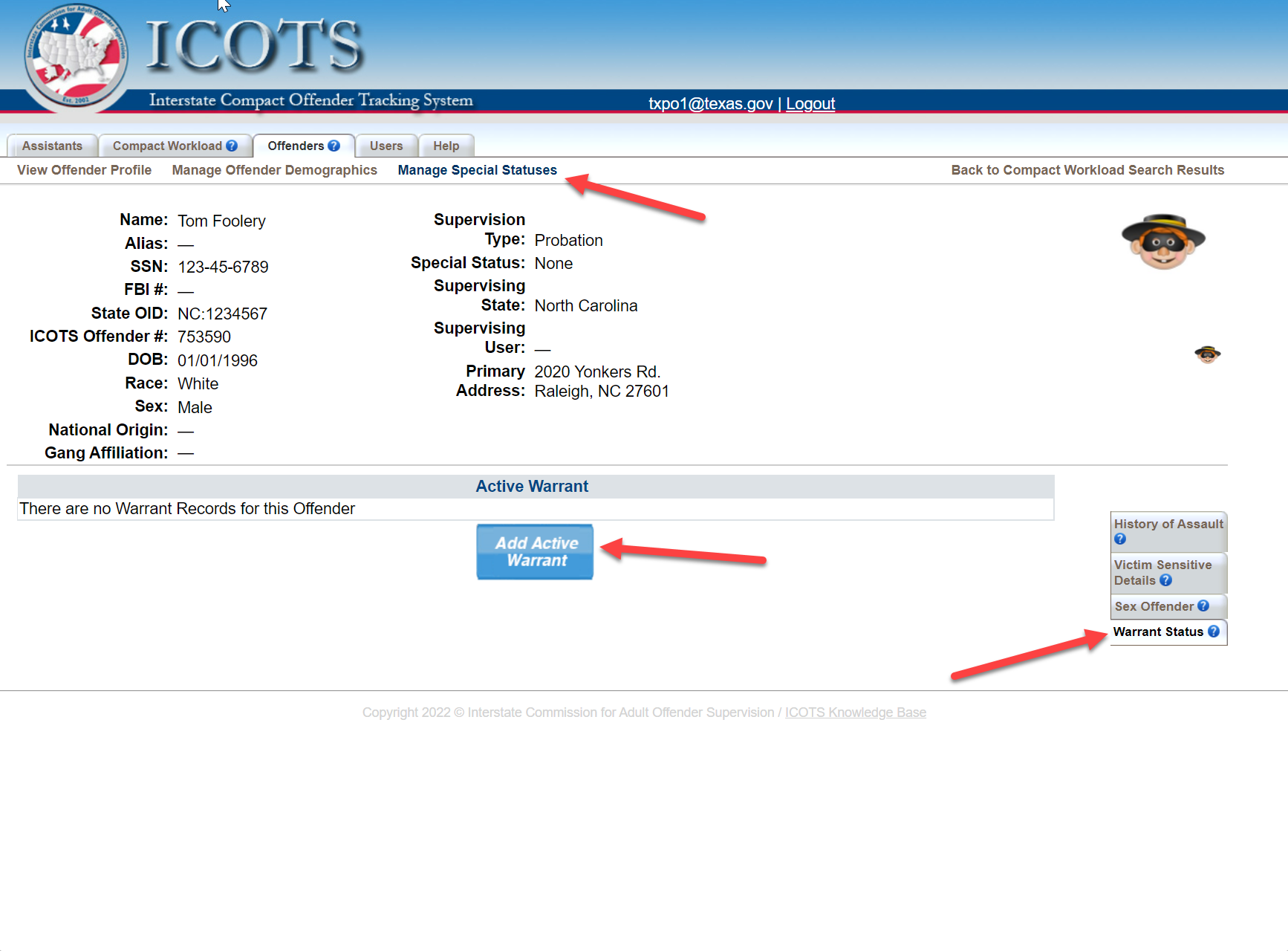 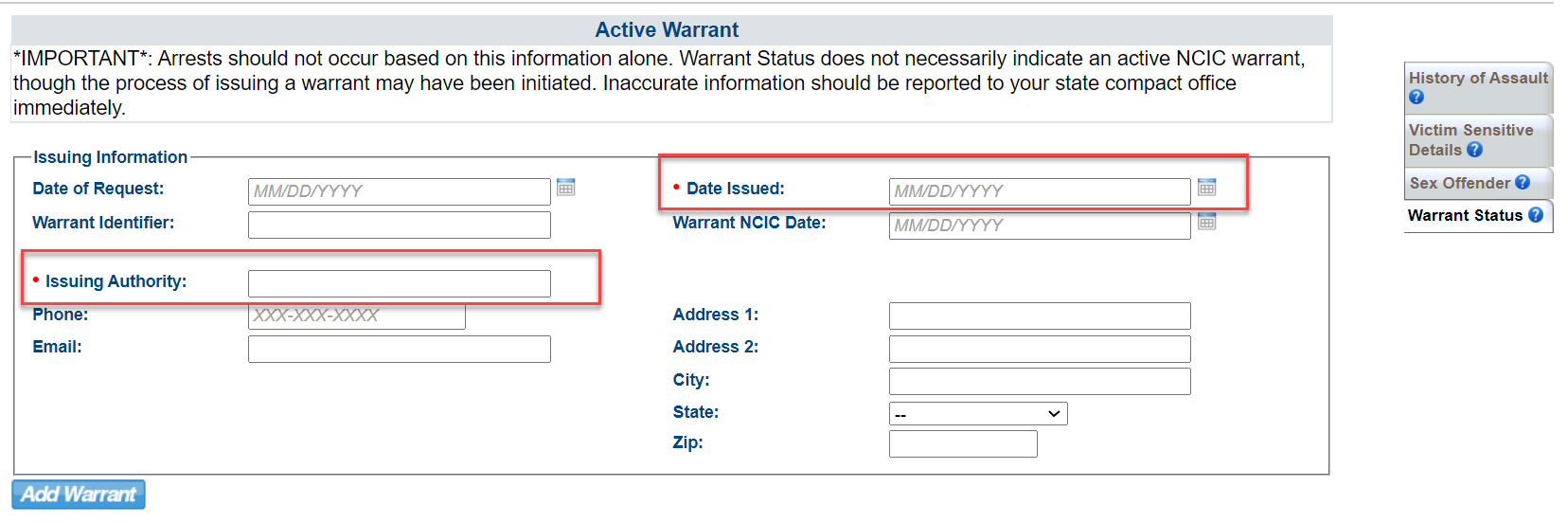 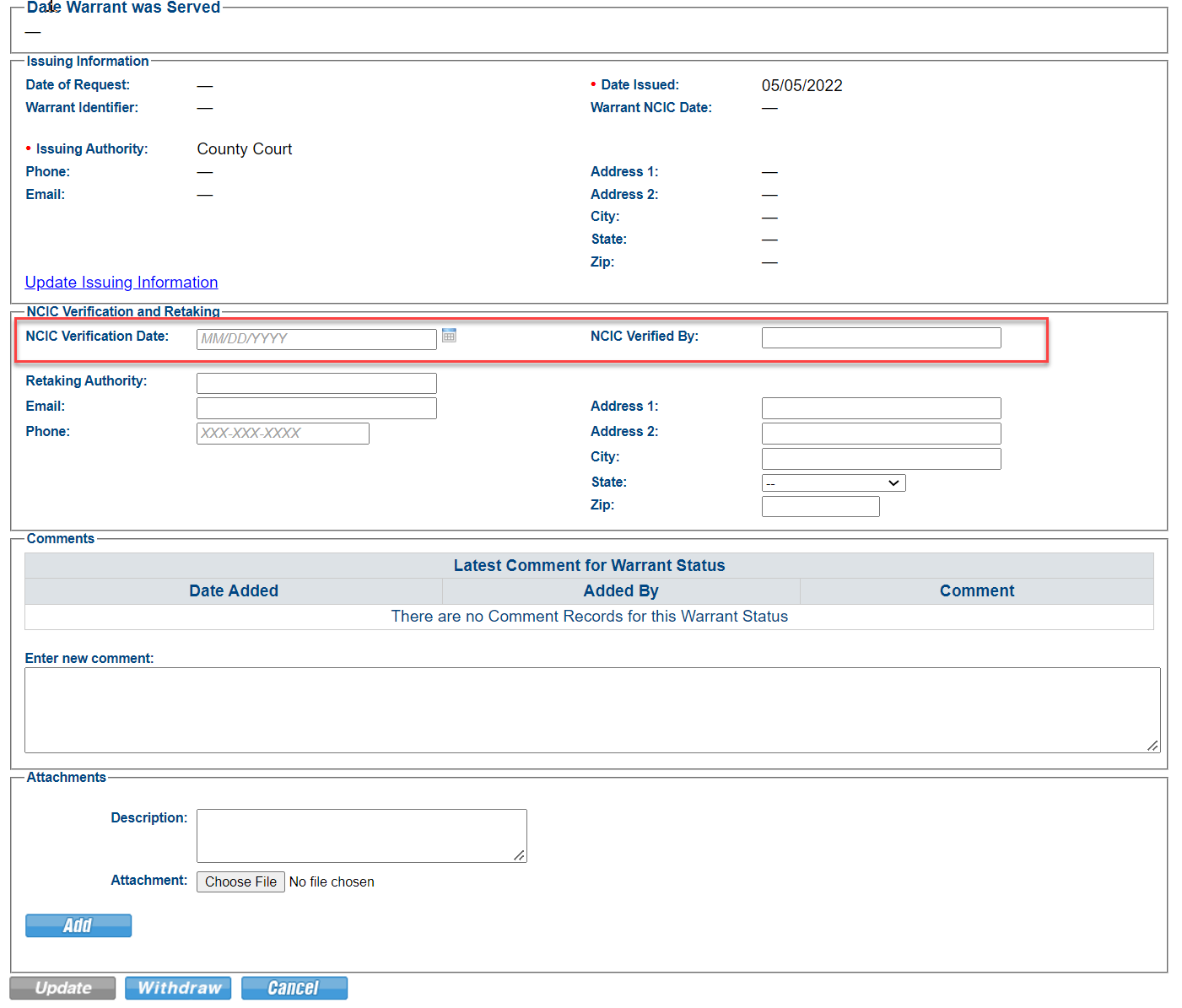 Enter verification date AFTER confirming warrant is compact compliant
No geographic limits
No bond
Entered into NCIC
Warrant Status Workflow
Add/Update Warrant Status records anytime via the Offender profile

ICOTS will prompt the user (via email notifications) to add warrant records upon submission of:
Failure to Arrive;
Mandatory Retaking (via Violation Report) w/Sending state 
	response of ‘Warrant Issued/Requested;’ or
New Discretionary Retaking

‘Warrant Status Update Needed’ email notifications sent @ 5, 10, 15, and 30 days

Warrant Status record historical and emails stop after indicating warrant is ‘withdrawn’ or ‘served’
See article for details
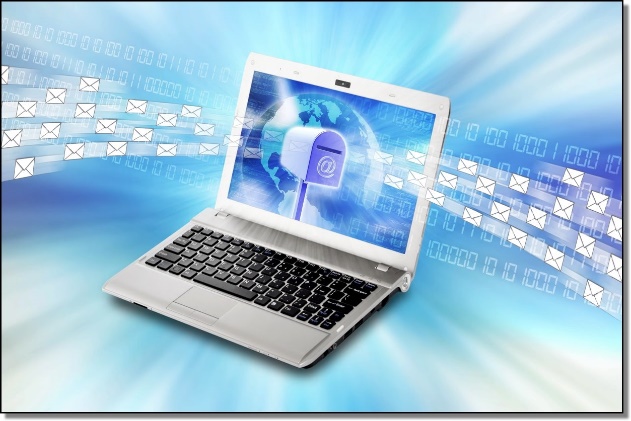 7
[Speaker Notes: Email stop triggers noted in article
https://support.interstatecompact.org/hc/en-us/articles/6280328669847-Warrant-Status-Special-Status]
New Warrant Management Dashboard
Shows records for ALL TIME
In screen filters allow filter by warrant status (active, withdrawn, executed) and initiating activity type
Export and filter for specific timeframe data

Warrant creation & update records
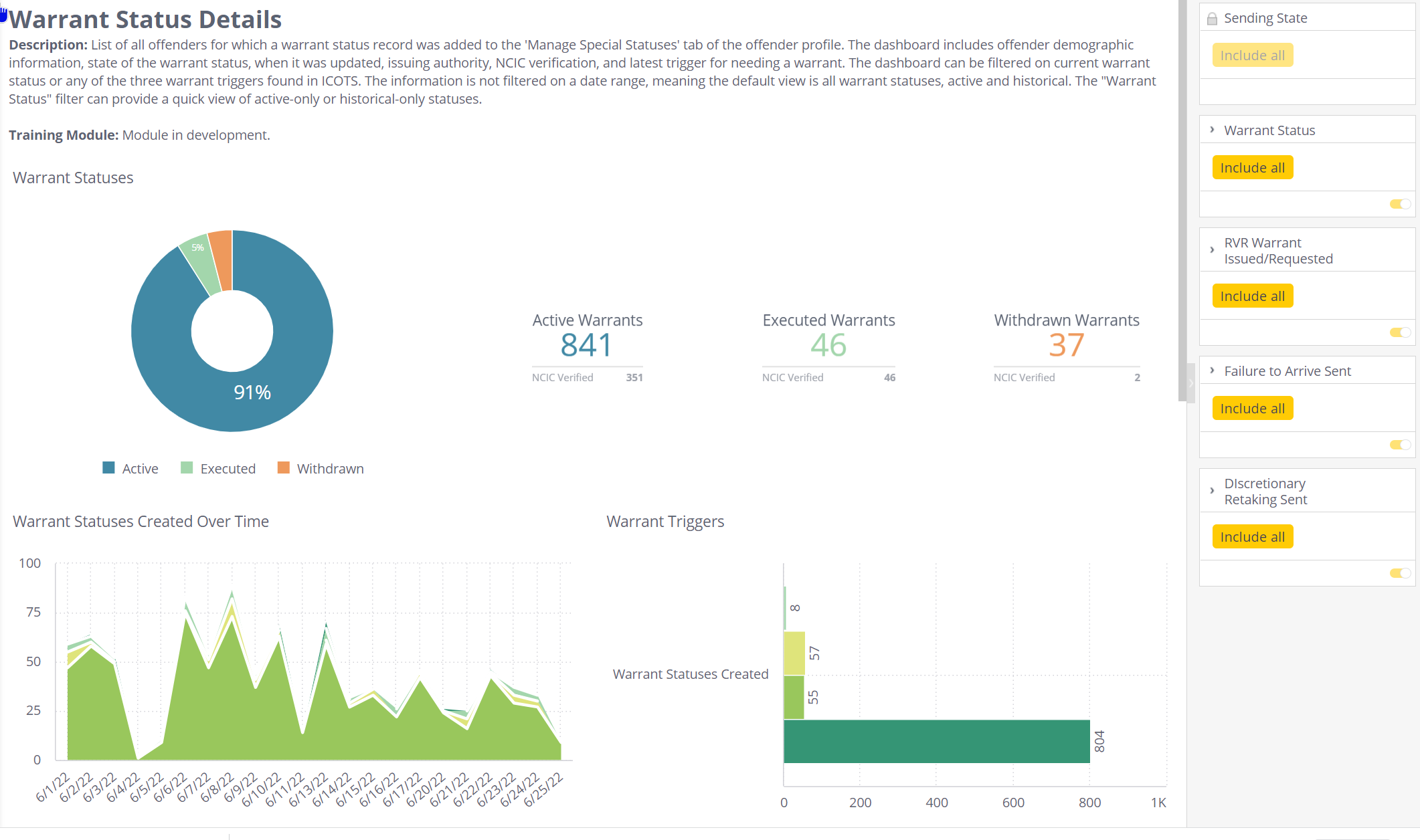 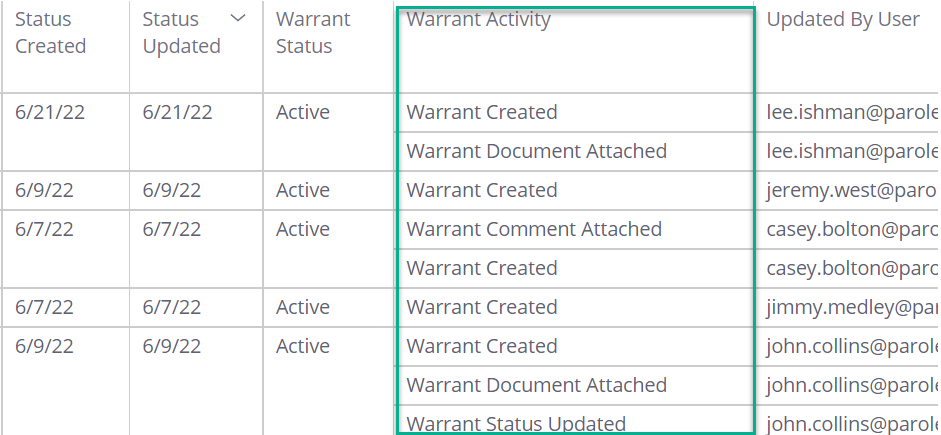 https://dash2.interstatecompact.org/app/main%23/dashboards/62b489d64ecdd92ae0ab27cf
8
Report Demo
∙
No ability to sort by supervision type
Export to filter by user email address
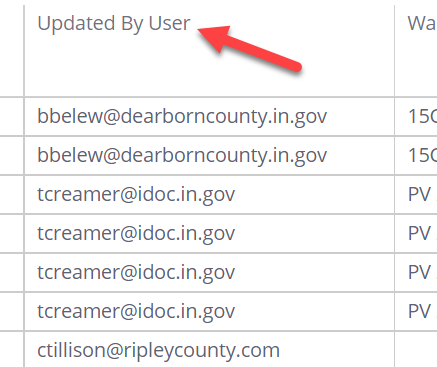 Warrant Report Limitations
Only 1 warrant record active at any given time
Note additional warrants in comments
∙
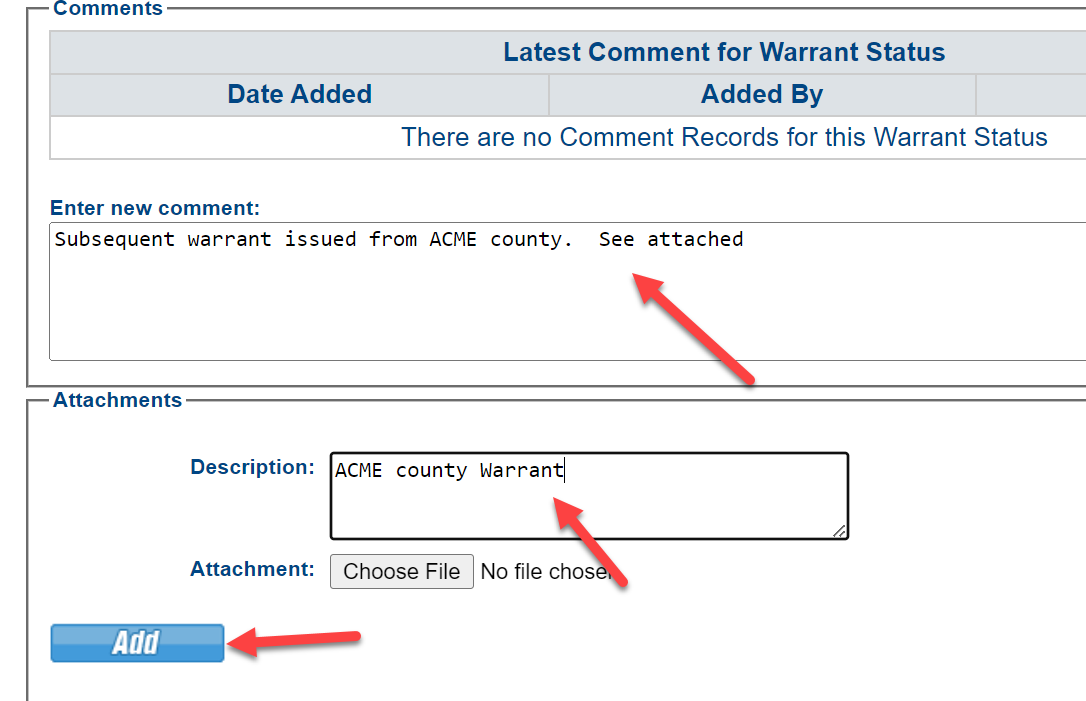 10
FY23 Compliance Audit
Data Integrity Audit Covering:

Demographic data

Photos

Junk/Duplicate Offender Cleanup

Rejected Case Clean-up
Rejected 60+ days

Awaiting Retaking Clean-up
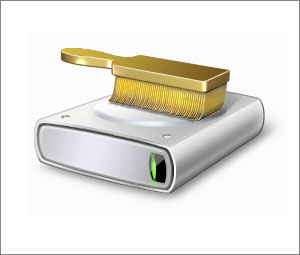 https://support.interstatecompact.org/hc/en-us/articles/5744894888087-FY23-ICAOS-Compliance-Audit
11
[Speaker Notes: All from past audits or highlighted in this year’s DCA Dashboard Program.  
Go to article for details]
Prepare for discussions at ABM!!
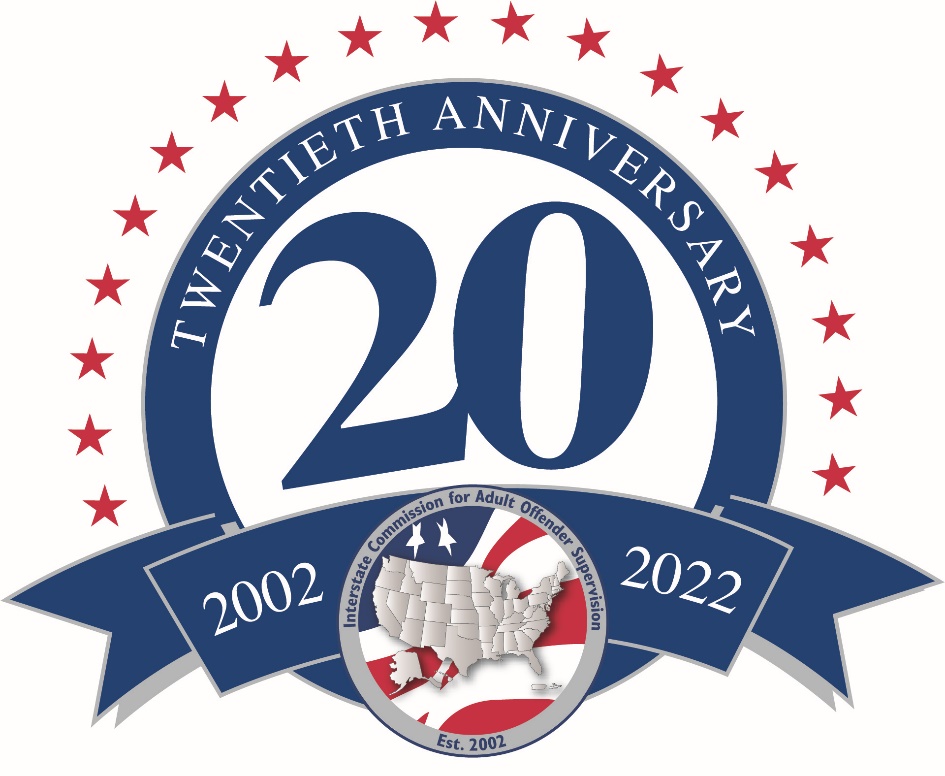 ABM Registration now open!

How is your state utilizing the ‘tolling’ feature? 
Review tolled cases

FY22 Rejection Assessment
What did your state learn or change?  

Drug Laws 
What is the impact of decriminalization on supervision?

Past, Present & Future of ICAOS theme
Debut of documentary & UCCI Compact Study
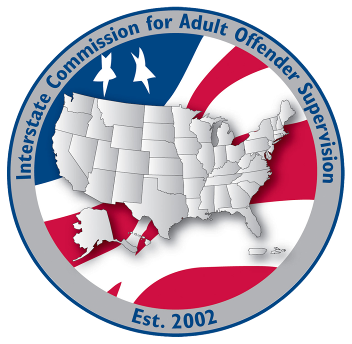 Thank You
Interstate Compact for Adult Offender Supervision